Projects with Interface Change Requirements
NPRR1093, FFRA, ECRS

Matt Mereness

March 31, 2022
Outline
Purpose
Protocol Projects with Upcoming Market Facing Changes 
NPRR1093 Loads in Non-Spin
NPRR863/FFRA delivery 
NPRR863/ECRS delivery
Discussion of Market Readiness concepts
Feedback for next TWG Meeting
Appendix
NPRR1093 Details
2
Reminder of purpose for interface change discussion
Leveraging the TWG forum to communicate future Protocol project changes where MPs will be required to change their ERCOT interfaces.  
Target audience is Market Participant staff and/or vendors responsible for developing and deploying systems to adapt to market interface changes with ERCOT.
ERCOT plans to publish interface changes earlier in project process and use this forum to share technical details, listen to feedback, and provide estimated project dates including MOTE availability and Go-Live dates.
Note that this will not be the forum for project business details (will be in project readiness workshops).
3
3
NPRR1093 Load Resource Participation in Non-Spinning Reserve
High-priority PUCT project
Expands procurement of Non-Spin to include Load Resources
“Allow Load Resources that are not Controllable Load Resources to participate in Non-Spinning Reserve so that additional capacity is available to ERCOT Operators for the upcoming winter and summer 2022.” excerpt from NPRR
ERCOT just completed Business Requirements and planning for production 2022 Release 3 (late May 2022)
ERCOT worked to minimize interface changes
Relatively minor changes to Market MMS XML submission 
Changes limited to new values with AS Self-Arrangement and AS Trades for Non-Spin from Load
Backward compatible (traditional Non-Spin AS type remains the same)
No changes to Telemetry/ICCP
Changes to Reports
4
Library of NPRR1093 Requirement Changes
Technical Specification Changes:
Posted at last TWG (https://www.ercot.com/calendar/event?id=1643307467620)
External_Web_Services_XSD_V1.22_NPRR1093
EIP_External_Interfaces_Specification_v1_22 
Note the word doc leverages “gray boxed” language to capture multiple protocol changes.
MarketSubmissionValidationRules_NP4-450-NPRR1093

Transaction Changes (more detail in Appendix):
AS Trades (new type of Non-Spin, NSPNM)
AS Self-Arrangement (new type of Non-Spin, NSPNM)
Changes to market facing reports on next slide

Estimated Key Dates (will be in future Market Notices also):
Project/Business workshop date: April 25, 2022 1-3pm
MOTE availability date May 5, 2022
Go-Live date: May 26, 2022
5
Report Impact Summary – NPRR1093
6
FFRA (in NPRR863)Fast-Frequency Response Advancement Project
High-priority PUCT project 
Incorporates Fast-Frequency Response into Response Reserves
Project scheduled for October 2022 Go-Live in R5 
Originally was planned for go-live Dec 2021
Project in re-planning stages
Interface specifications previously published are still valid for FFRA changes
See detailed content from 12/7/2021 workshop 
Creates 3 sub-types of RRS products
Structural changes to XML and telemetry additions
Changes affect all QSEs that schedule/sell/buy AS (not backward compatible)
Planning for extending time in MOTE (time for QSE break/fix)
ERCOT exploring technical market readiness options (measure MOTE success)
Potentially discuss more at next TWG
7
Library of FFRA Requirement Changes
Reminder of specs posted in library zip file at 12/7/2021 workshop 

MarketSubmissionValidationRules_NP4-450
External Web Services XSD V1.21
EIP External Interfaces Specification v1.21 (FFR & DGR)
ERCOT_Nodal_ICCP_Communications_Handbook_v3_11_Change_Upd
Current Day Reports XSD v6.xx –Excerpt for workshop
Disclosure Reports Column Definitions Guide

Estimated Key Dates (will be in future Market Notices also):
Project/Business workshop dates and cutover details: TBD
MOTE availability dates: Aug-Sep 2022
Go-Live date: October 2022
8
ECRS (in NPRR863)ERCOT Contingency Reserve Service
High-priority PUCT project 
Incorporates new 10-minute Ancillary Service (ERCOT Contingency Reserve Service).
Project recently initiated and targeting 2023 Go-Live in first half of year.
Project Impacts 
Similar to FFRA in terms of level of changes as this new Ancillary Service will impact all AS-related submissions and not be backward compatible.
ERCOT sharing high-level schedule and impacts so MPs can plan for development resources and budget as needed.
9
Discussion of Confirming Market Readiness (FFRA/ECRS)
ERCOT is improving communication and the MP feedback loop for FFRA& ECRS implementations with 3 concepts below since both affect all Ancillary Service submissions (creates reliability risk if QSEs cannot submit AS transactions):

Concept of sending Confirmation email to all QSE Authorized Reps to confirm they are aware of the system impacts and are preparing for changes in Ancillary Service submissions for October 2022 delivery of FFRA project.

Concept of Longer MOTE Duration

Concept of Providing feedback loop on successful submissions by QSEs
Weeks 1 & 2 - No submission summary published
Weeks 3 & 4 - Publish submission summary by QSE (target 50% success)
Weeks 5 & 6 - Publish submission summary by QSE (target 75% success)
Week   7       - Publish submission summary by QSE (target 95% success)

Concepts will provide more communication and assurance for successful go-live.
10
Feedback for next TWG Meeting
Current plan for next TWG meeting:
Continue discuss of changes and/or additional details for:
NPRR1093 (R3-May 2022 release)
NPRR863/FFRA (R5-Oct 2022 release)
NPRR863/ECRS (first half 2023 release)
Discussion of Market Readiness concepts for FFRA & ECRS
Any new projects on horizon


ERCOT open to feedback/questions for next TWG meeting
Feedback in meeting, or can be directed to Matt.Mereness@ercot.com
11
Appendix
NPRR 1093 Details
12
NPRR 1093 XSD changes
External Web Services XSD V1.22_NPRR1093
ERCOTCommonTypes
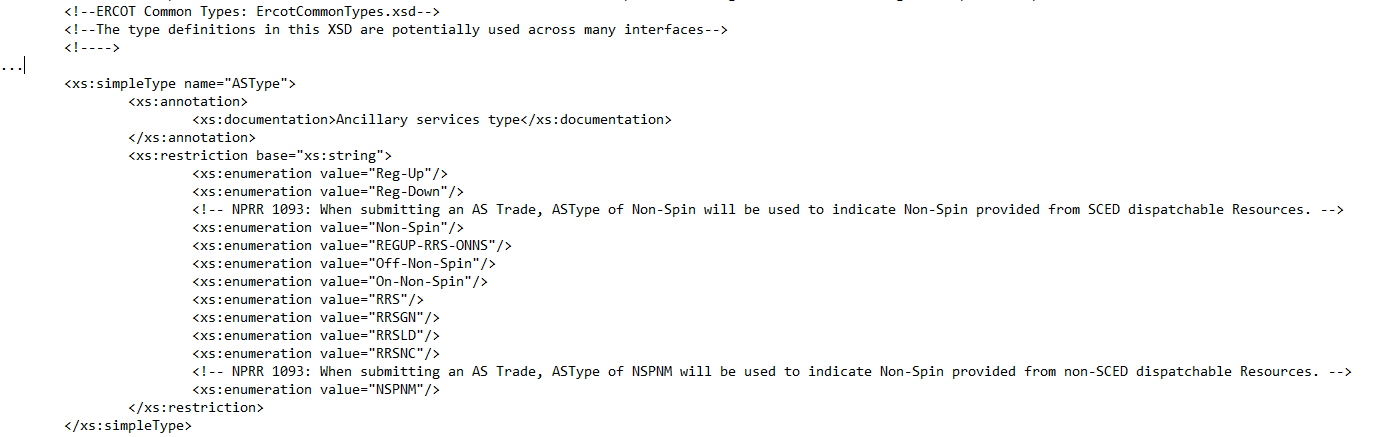 13
NPRR 1093 XSD changes
ERCOTCommonTypes
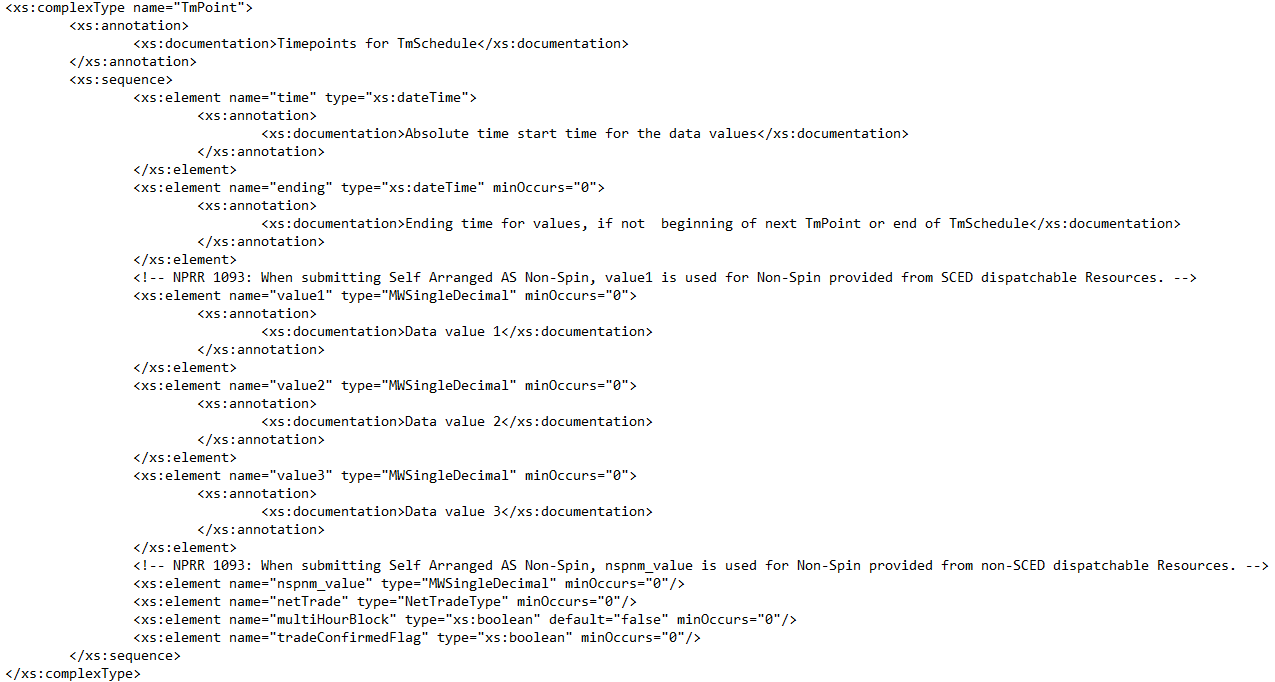 14
NPRR 1093 Interface changes
EIP_External_Interface_Specifications_v1_22
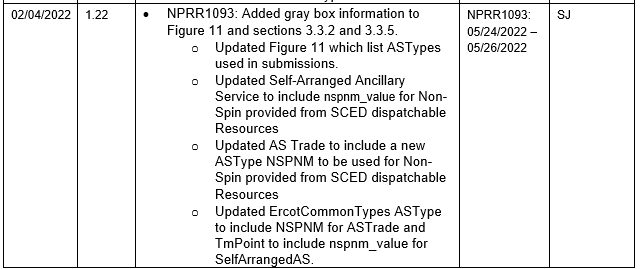 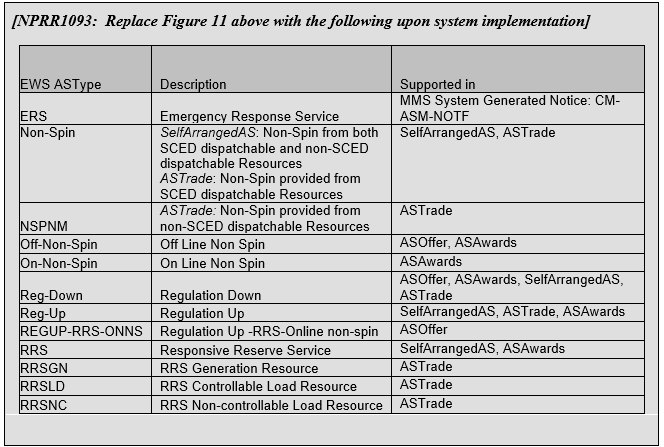 15
NPRR 1093 Interface changes
EIP_External_Interface_Specifications_v1_22
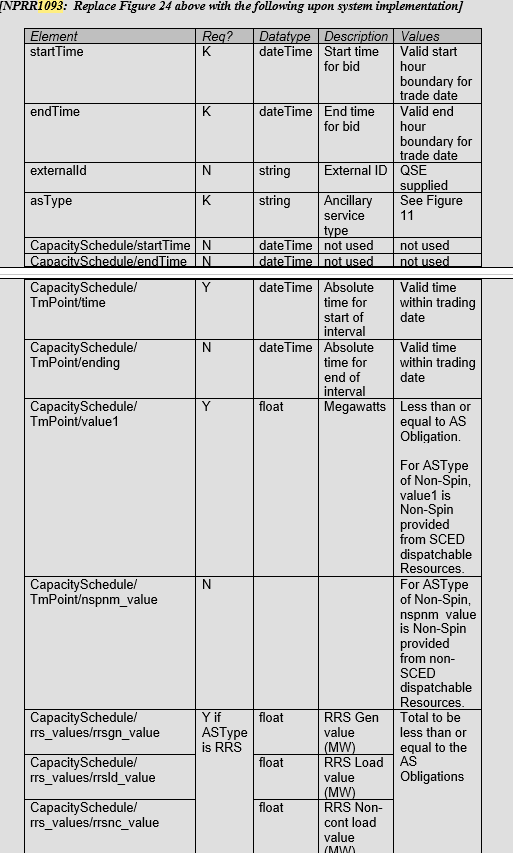 16
NPRR 1093 Interface changes
EIP_External_Interface_Specifications_v1_22
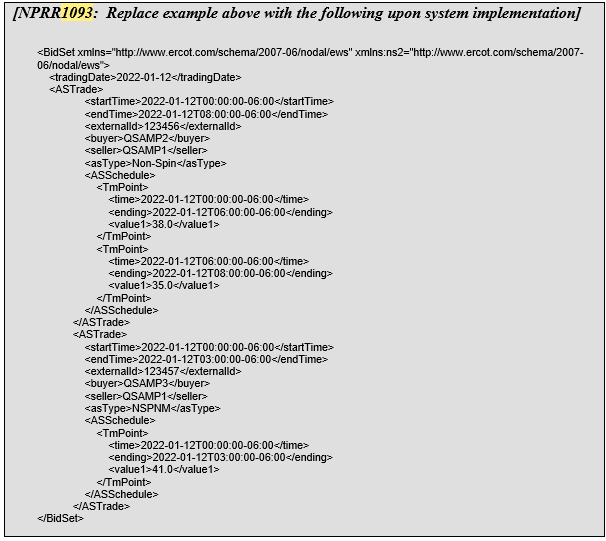 17
NPRR 1093 Interface changes
EIP_External_Interface_Specifications_v1_22
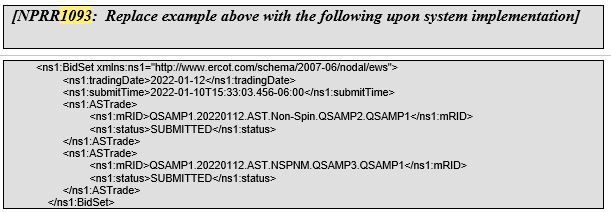 18
NPRR 1093 Interface changes
EIP_External_Interface_Specifications_v1_22
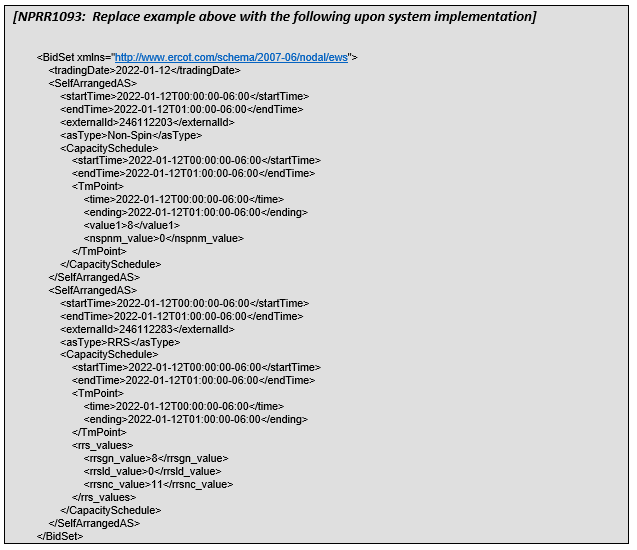 19
NPRR 1093 Market Validation Changes
MarketSubmissionValidationRules_NP4-450-NPRR1093
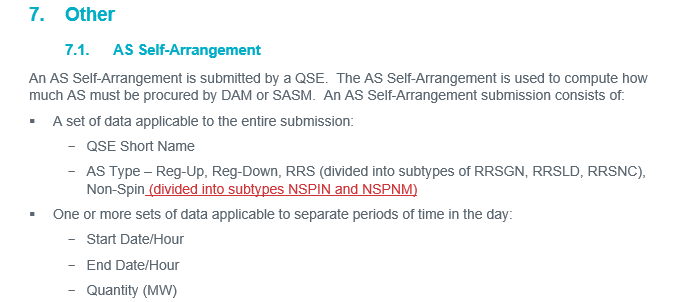 20